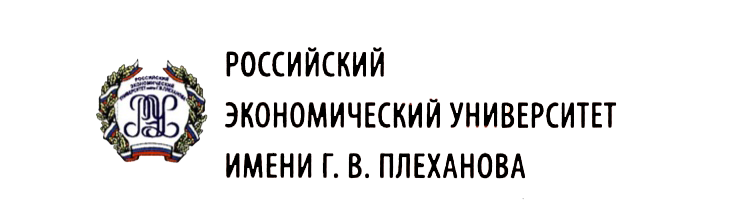 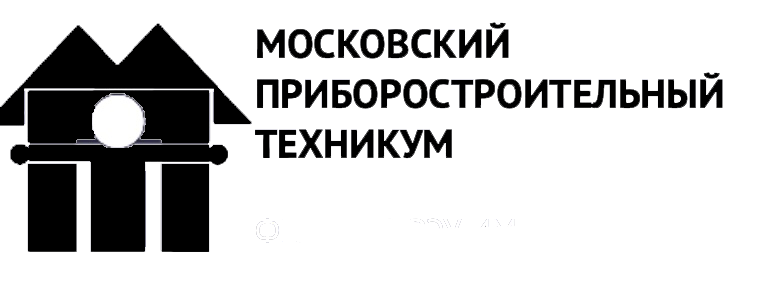 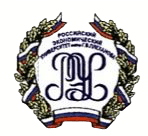 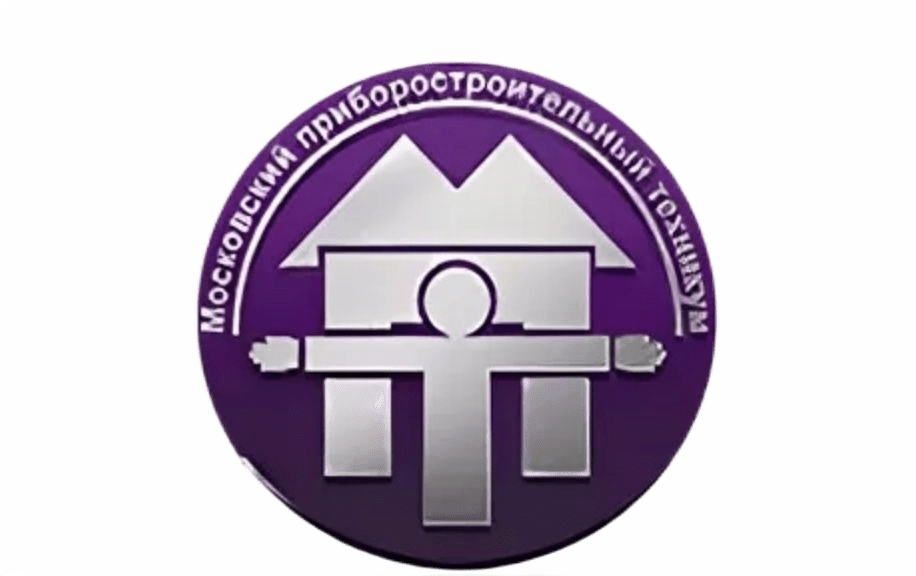 Основные обязанности обучающихся
Обучающиеся Университета обязаны:	 - овладевать теоретическими знаниями, практическими навыками и современными методами исследований по избранному направлению подготовки;	- посещать все виды учебных занятий в университете и выполнять в установленные сроки все виды заданий, предусмотренные учебными планами и образовательными программами;	- не допускать нарушений учебной дисциплины, своевременно выполнять все распоряжения и предписания руководства Университета, а также соответствующего структурного подразделения;	- Предоставить вместе с заявлением оформленный в установленном порядке обходной лист при отчислении из университета;	- поддерживать чистоту и порядок в Университете;	- нести ответственность за причинение материального ущерба Университету;соблюдать правила поведения в общественных местах;	- при неявке на занятии по уважительным причинам обучающийся обязан сообщить об этом в дирекцию института, деканат факультета и в первый день явки в Университет предоставить данные о причинах пропуска занятий.	- соблюдать настоящие Правила внутреннего распорядка и все нормативные документы, касающиеся всех вопросов жизнедеятельности, обучающихся в университете; 	- соблюдать правила проживания в студенческом общежитии, санатории - профилактории;	- соблюдать Устав университета.
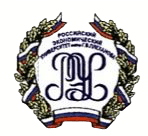 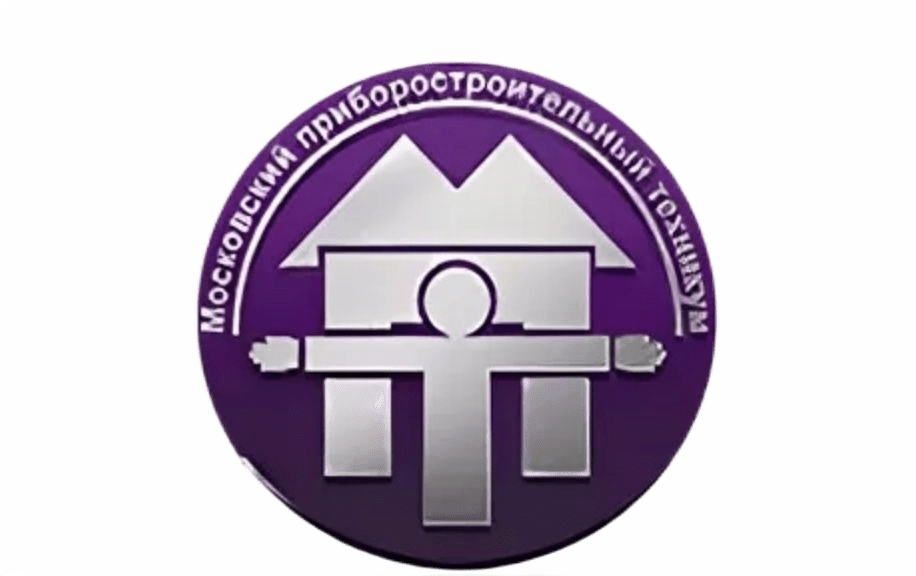 В пункте 3.1 правил внутреннего распорядка для обучающихся в федеральном государственном бюджетном образовательном учреждении высшего образования «РЭУ им. Г. В. Плеханова» сказано: • бережно и аккуратно относиться к учебным и иным помещениям, оборудованию, учебным пособиям, литературе, приборам, другому имуществу Университета;• нести материальную ответственность за ущерб, причиненный имуществу Университета, в соответствии с нормами действующего законодательства;•своевременно исполнять приказы и распоряжения администрации Университета, соблюдать требования Устава Университета, настоящие Правила, Правила проживания в общежитиях, Правила пользования библиотечным фондом Университета и иные локальные нормативные акты Университета;
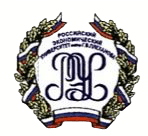 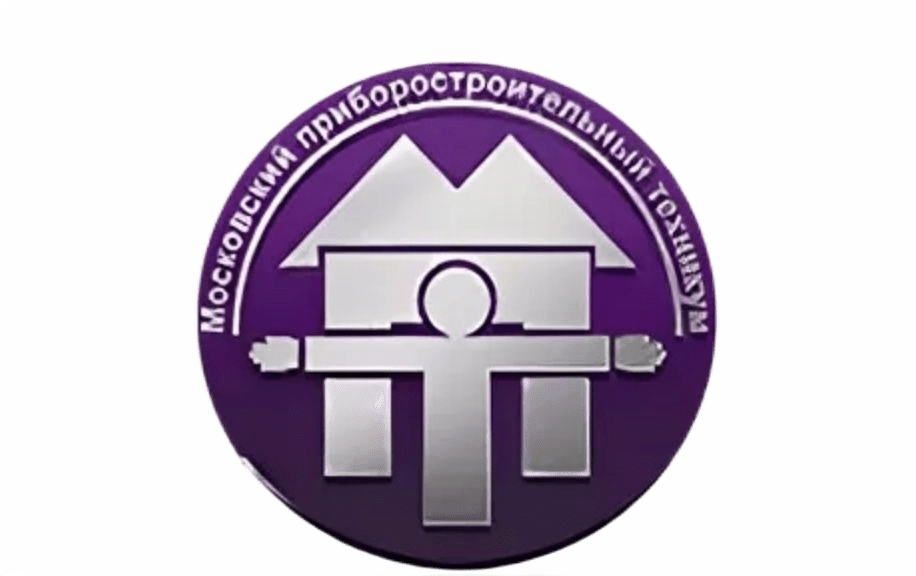 Так же, в договоре об образовательных услугах нашего техникума, который вы все подписывали, в пункте 2.7 написаны обязанности обучающегося, которые гласят: 2.7.1. соблюдать Устав, требования внутреннего распорядка Исполнителя, правила техники безопасности, пожарной̆ безопасности и иных локальных нормативных актов Исполнителя;2.7.2. бережно относиться к имуществу Исполнителя. Возмещать ущерб, причинённый̆ имуществу Исполнителя, в соответствии с законодательством Российской Федерации; 2.7.3. уважительно относиться к другим обучающимся, преподавателям и иным сотрудникам Исполнителя.
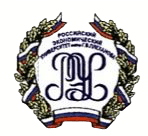 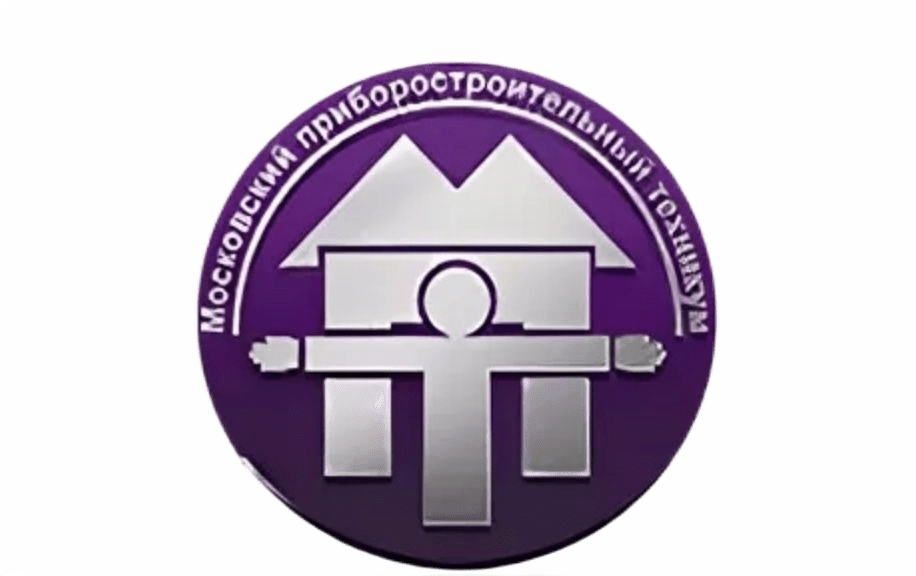 За нарушение обучающимися в учебном заведении обязанностей, предусмотренных Уставом, настоящими правилами внутреннего распорядка в учебном заведении или иными локальными нормативными актами учебного заведения, к ним может быть применено одно из следующих дисциплинарных взысканий: 📌 Замечание 📌 Выговор 📌 Отчисление из учебного
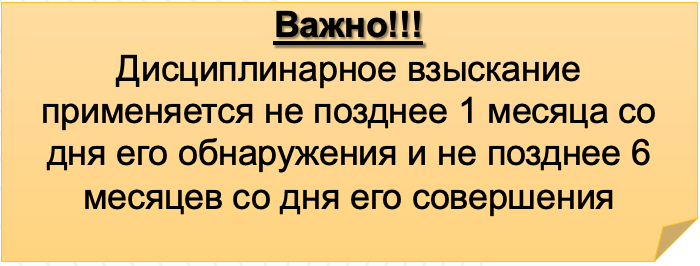 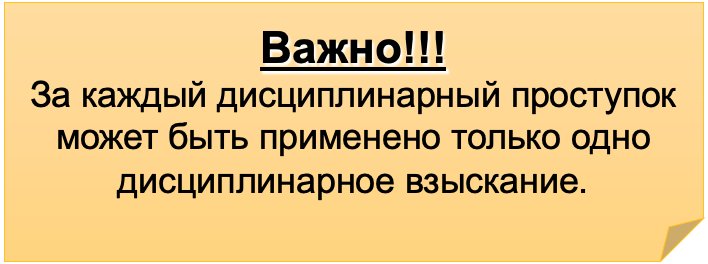 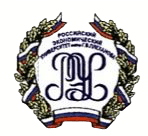 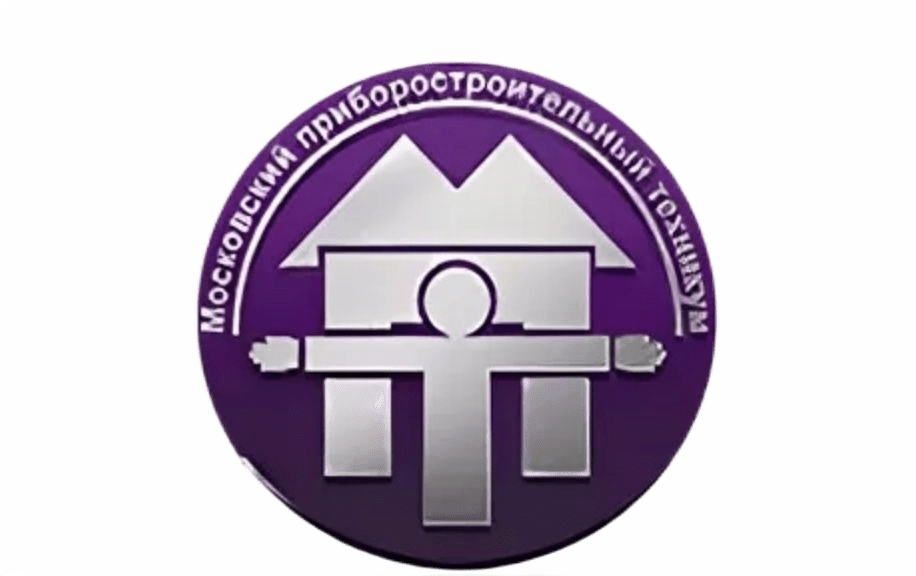 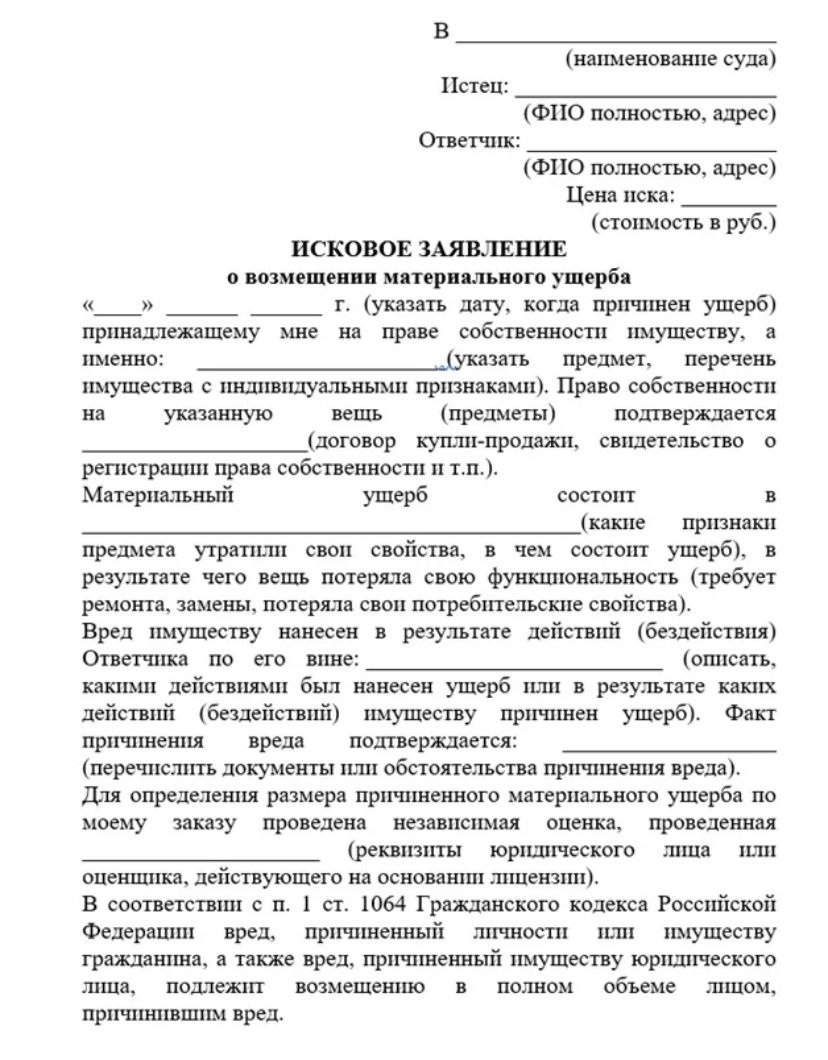 Пример иска, который может быть подан в отношении вас за порчу имущества техникума
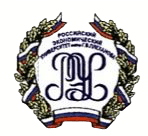 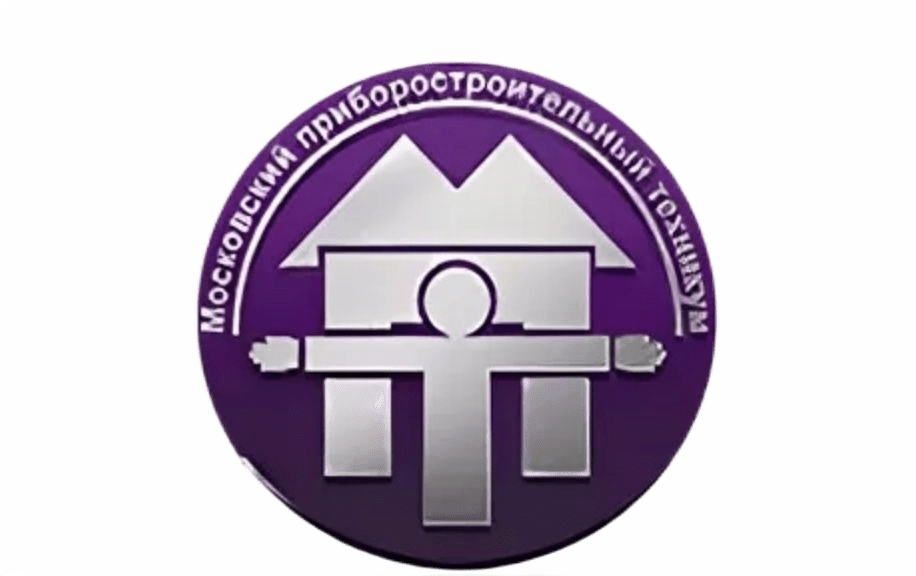 За причинение вреда имуществу техникума, вы подлежите дисциплинарной ответственности, а также можете быть привлечены к одной из мер предусмотренной законодательством:-Гражданско-правовая ответственность;-Административная ответственность;-Уголовная ответственность.За причинение материального вреда собственности техникума, студенты будут нести наказания перед администрацией, а также переданы в компетентные органы.
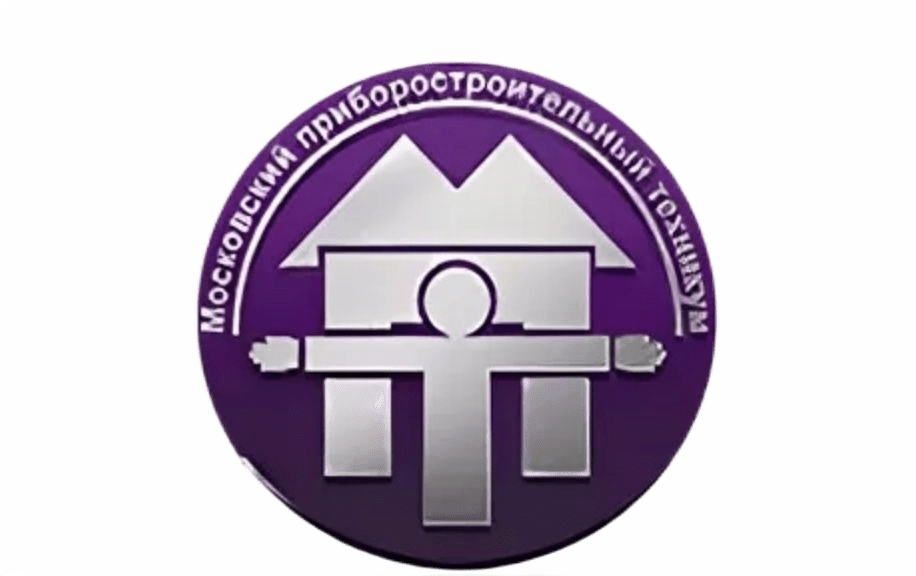 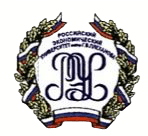 Ст. 41 Федерального Закона от 29.12.2012 № 273-ФЗ «Об Образовании в Российской Федерации» (далее — Закон) говорит о том, что охрана здоровья обучающихся включает в себя профилактику несчастных случаев с обучающимися во время пребывания в организации, осуществляющей образовательную деятельность.«Организации, осуществляющие образовательную деятельность, при реализации образовательных программ создают условия для охраны здоровья обучающихся, в том числе обеспечивают расследование и учет несчастных случаев с обучающимися во время пребывания в организации, осуществляющей образовательную деятельность» (п.4 ст.41 Закона).
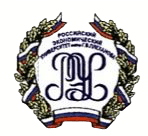 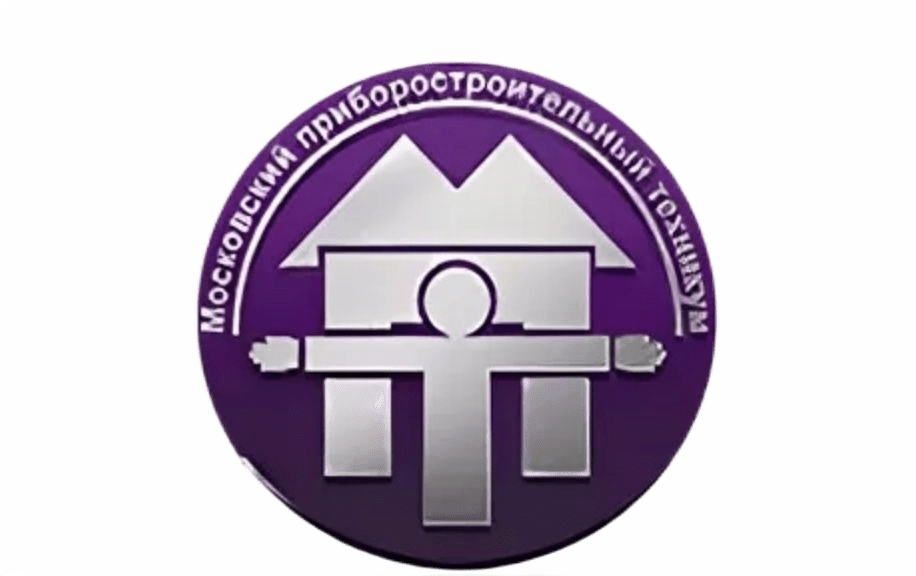 СОБЛЮДАЙ   ПРАВИЛА